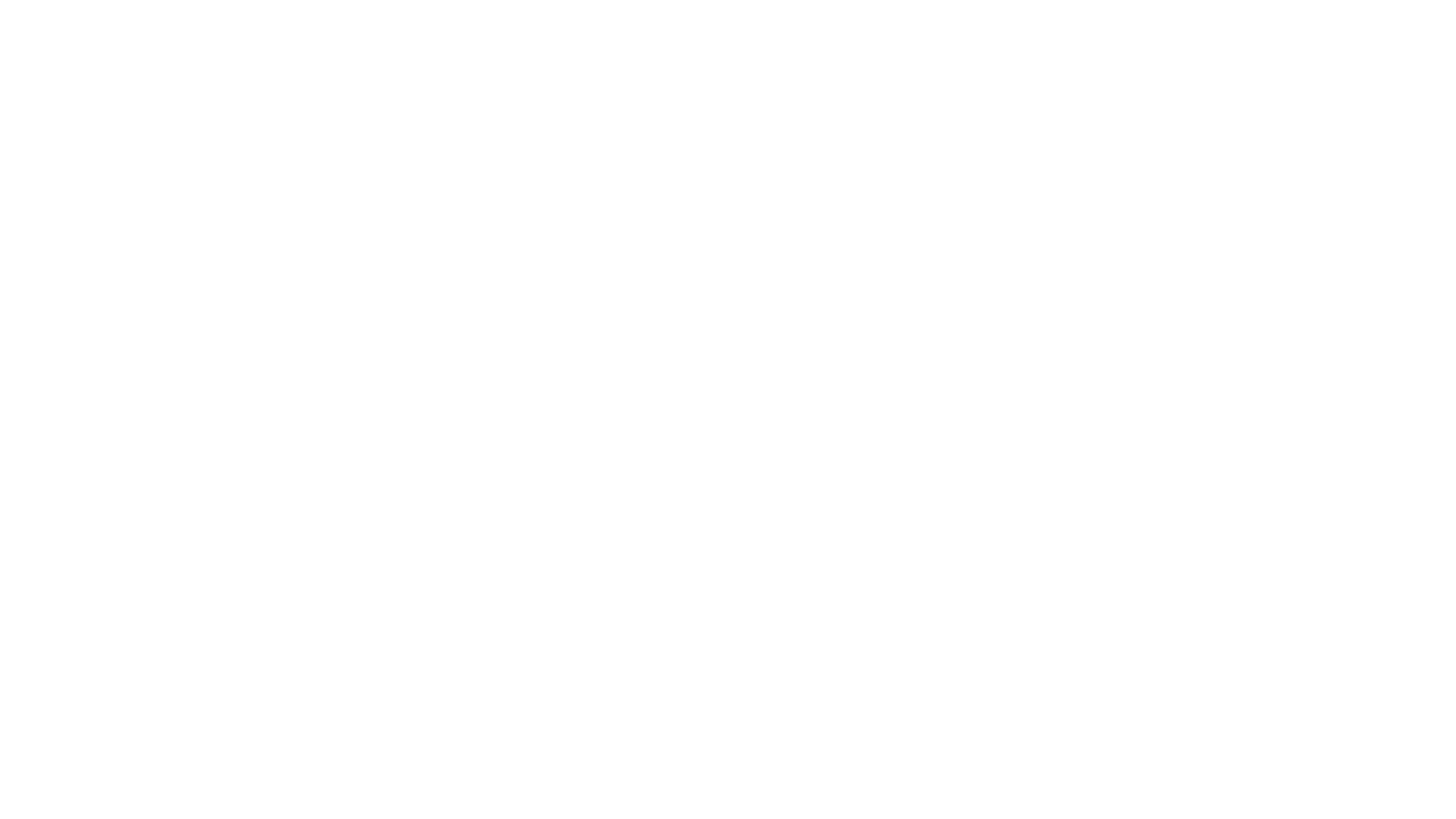 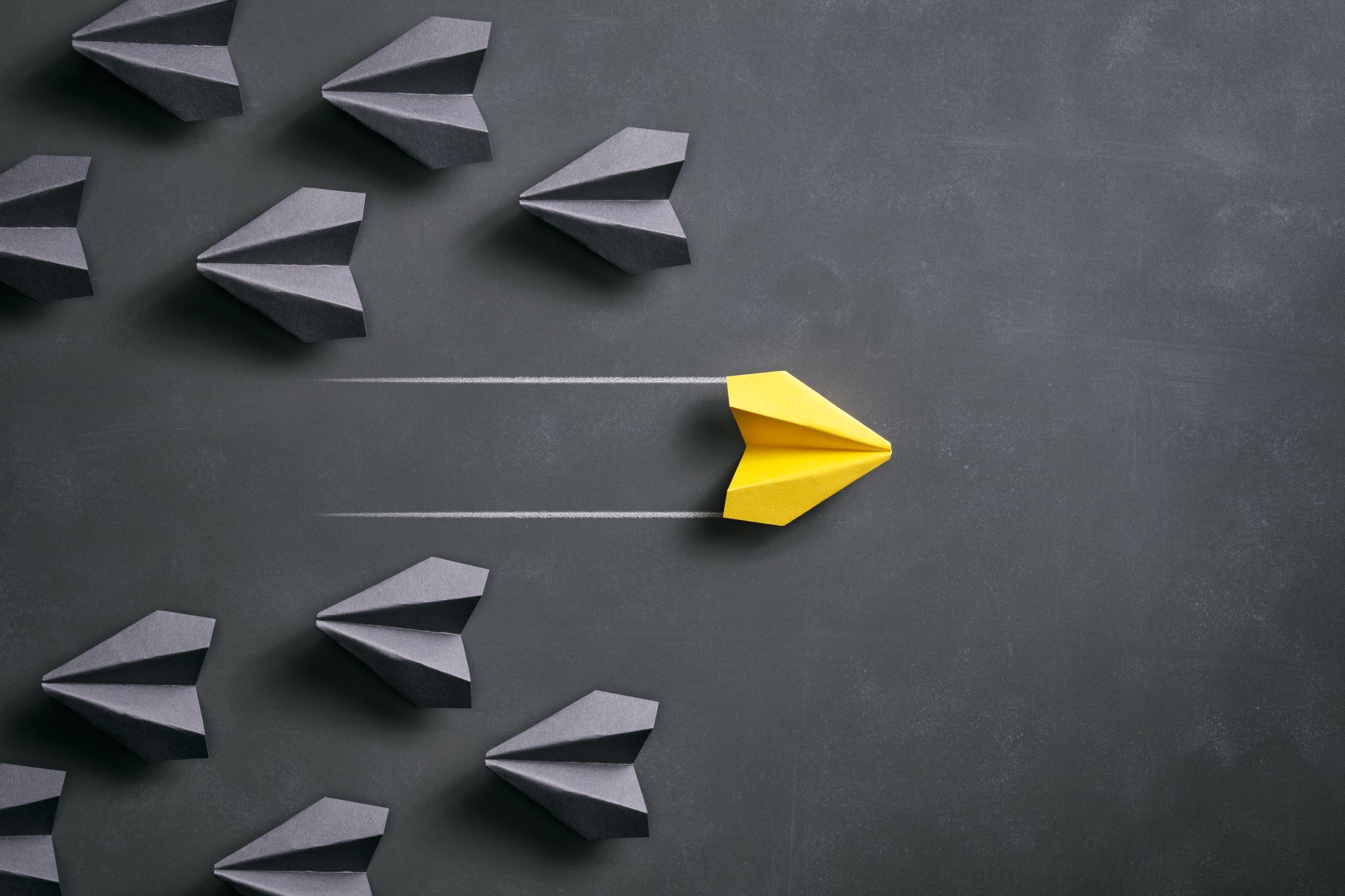 by gary woodward
What could go wrong??
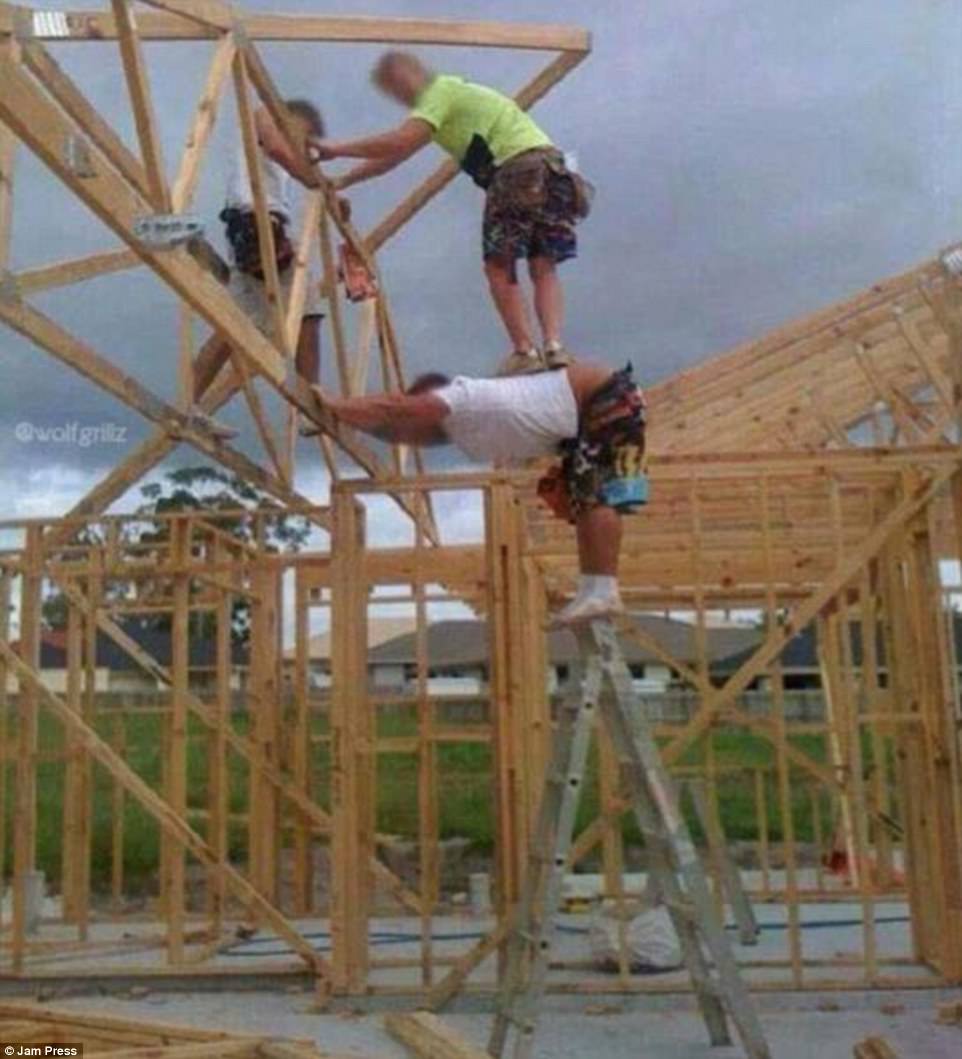 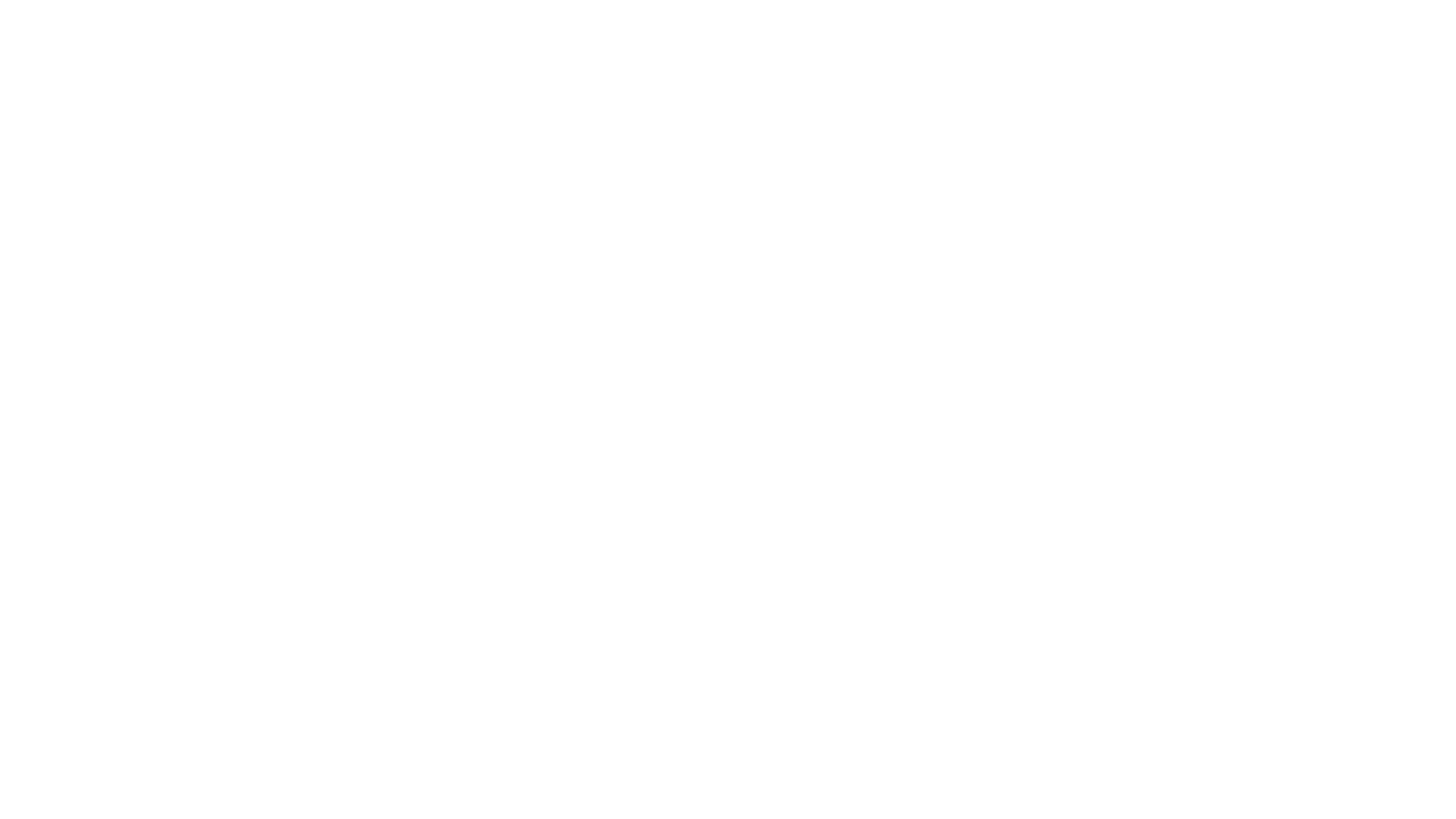 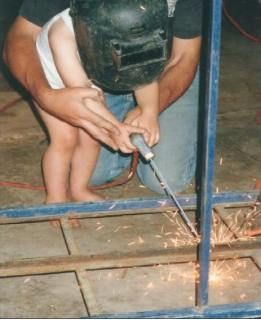 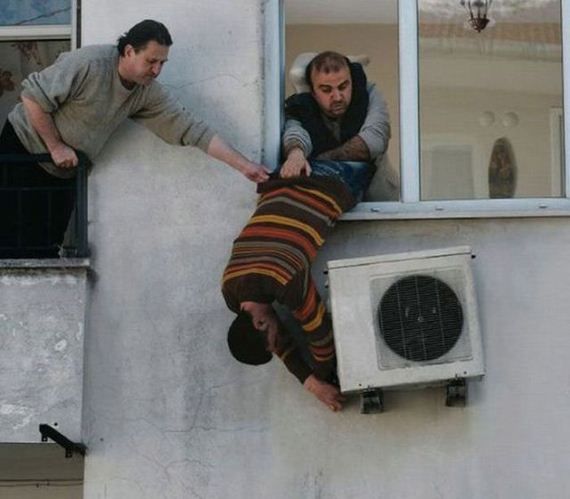 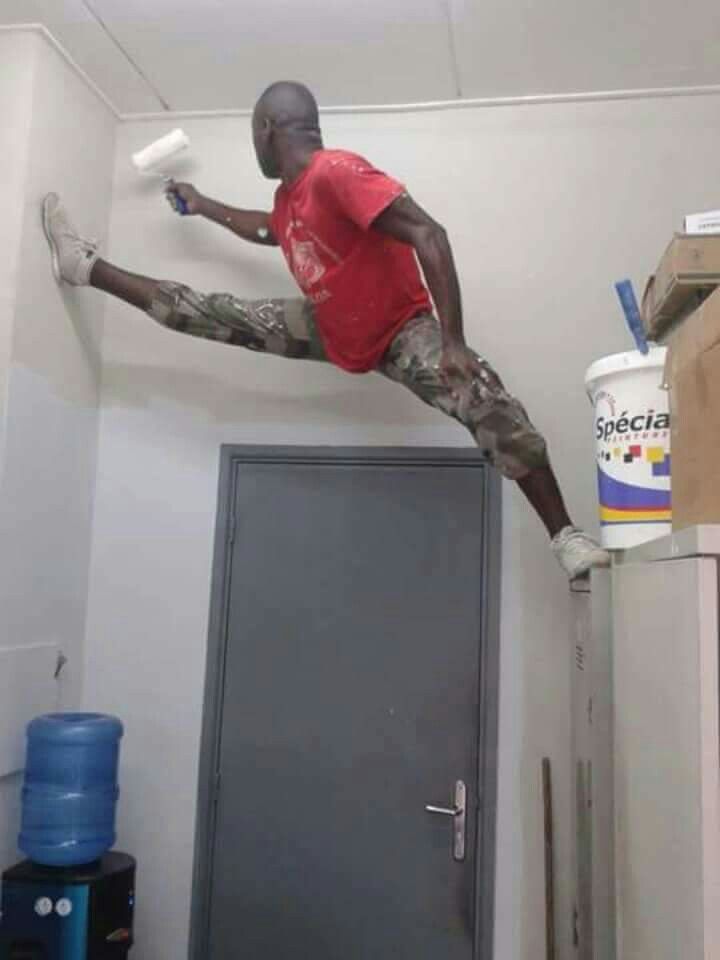 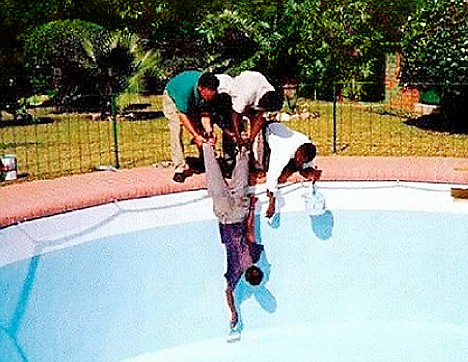 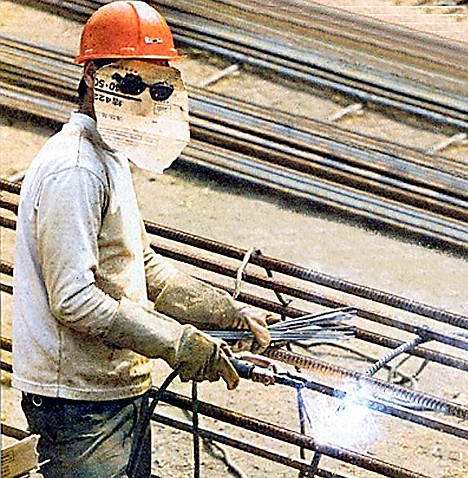 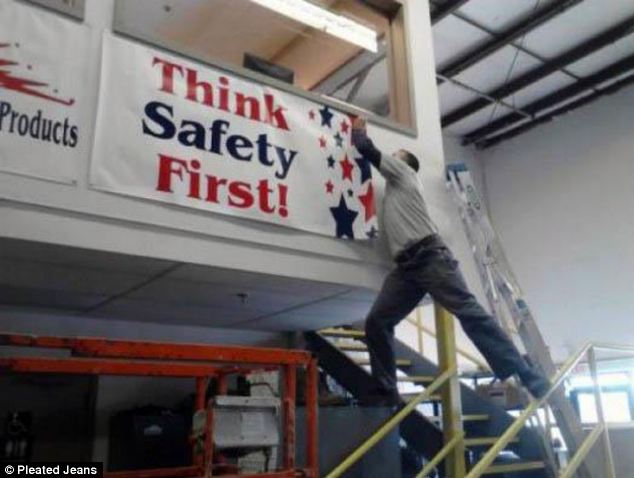 And this the guy in charge of health and safety!
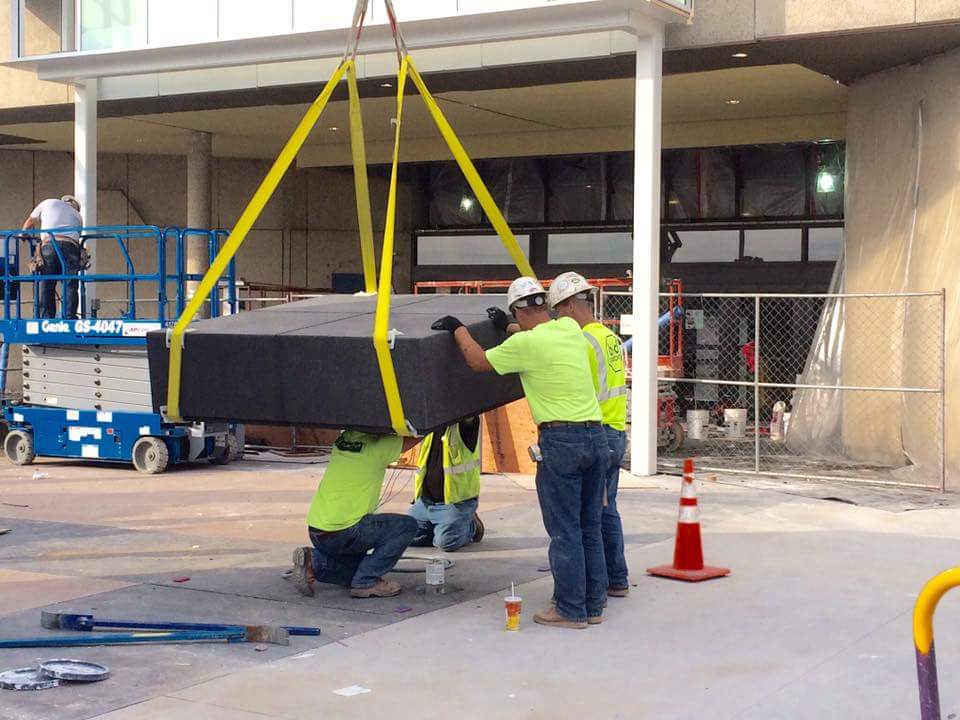 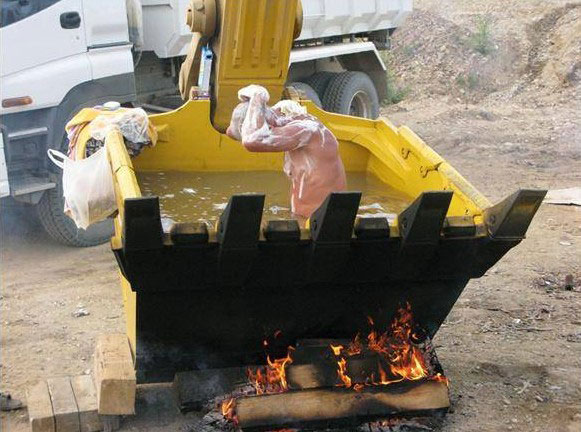 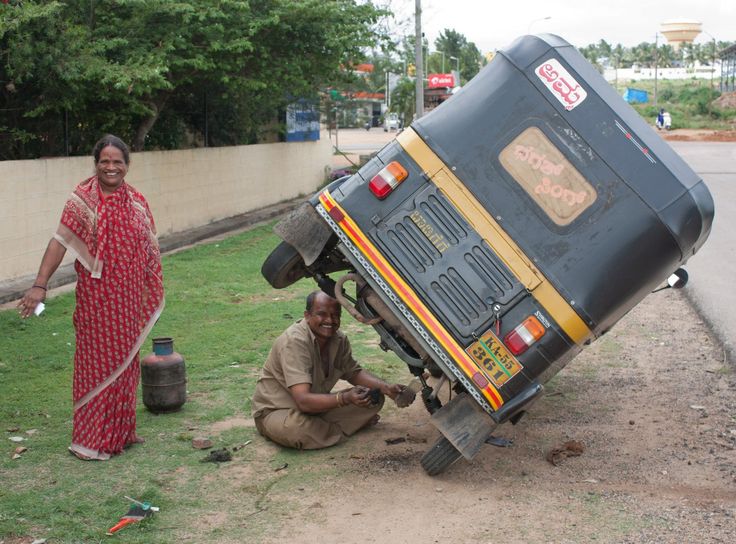 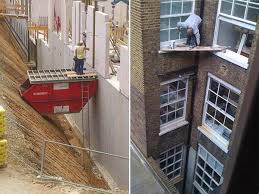 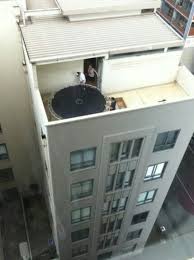 OOOH LOOK , A TRAMPOLINE , CAN I HAVE A GO … PLEEEEEEASE ?
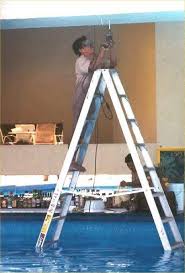 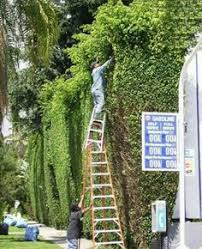 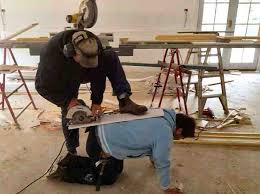 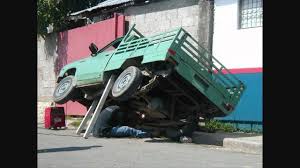 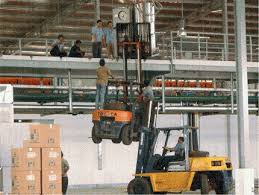 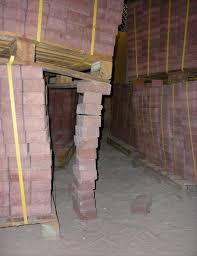 What could possible go wrong ?
Consider !? … What do all of these events have in common ???
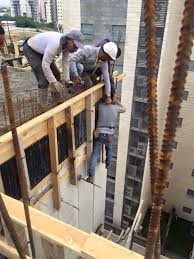 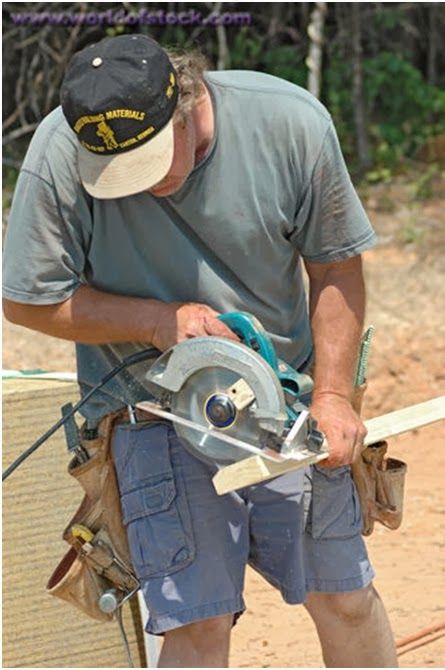 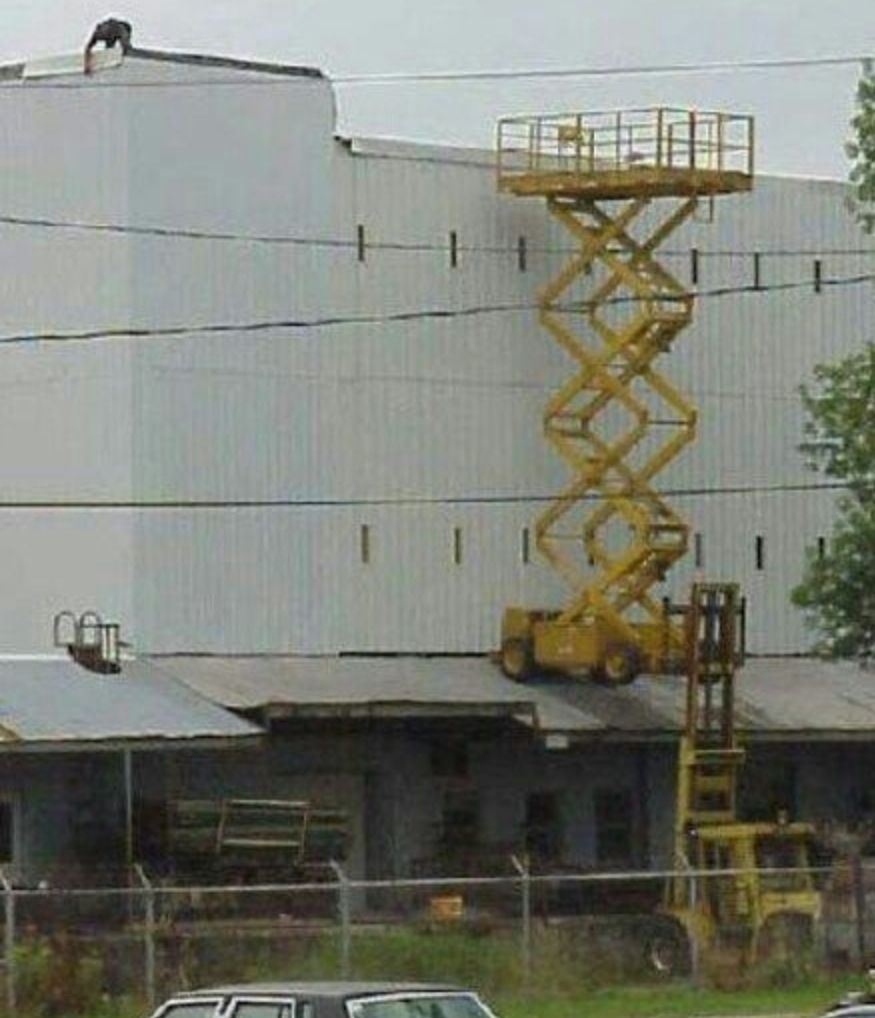 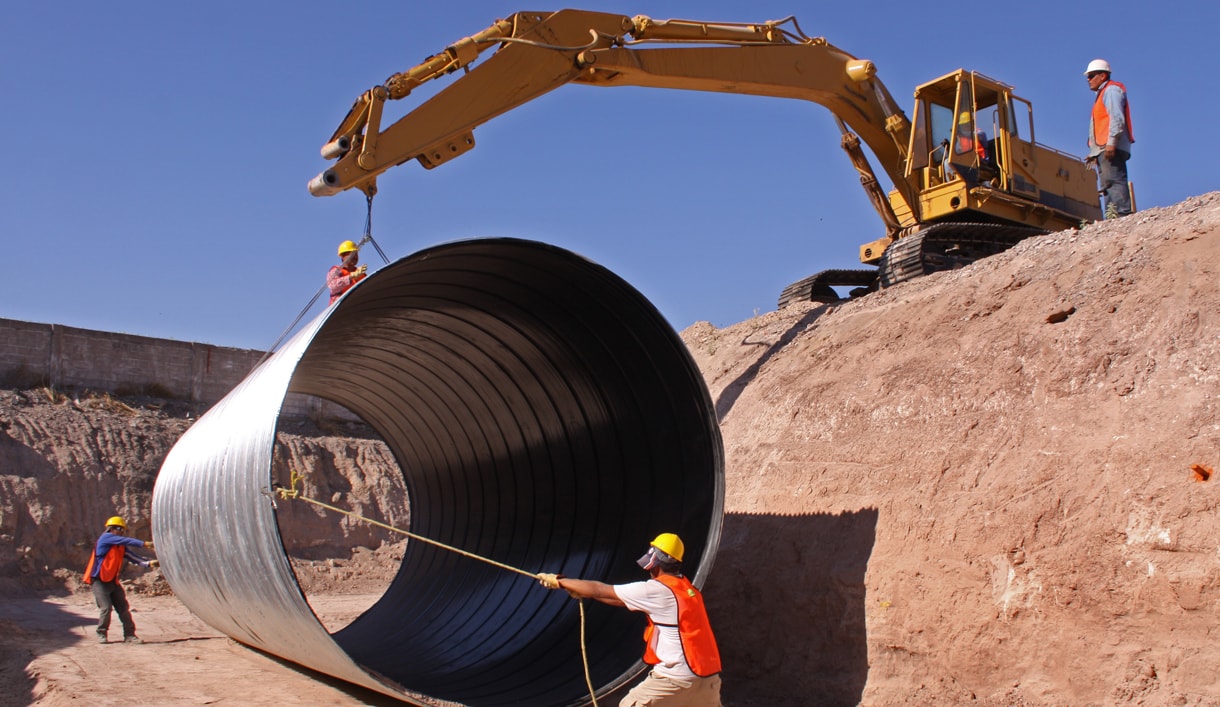 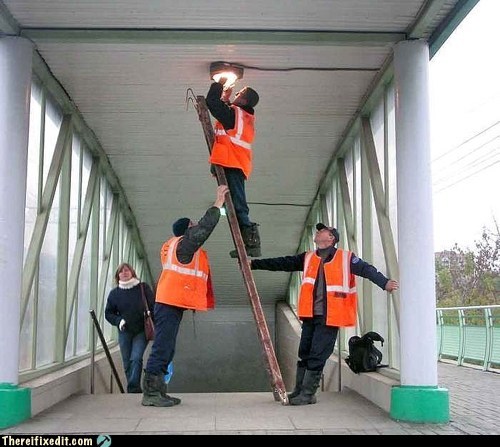 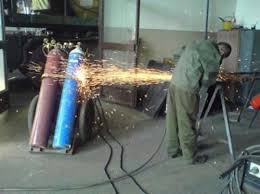 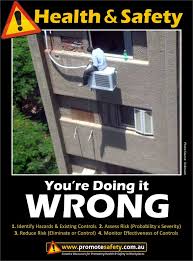 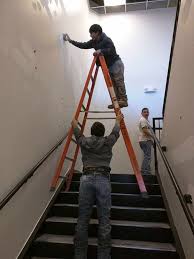 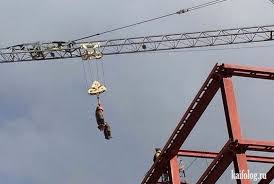 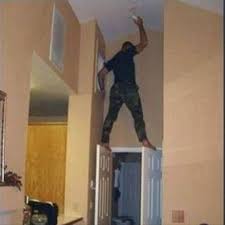 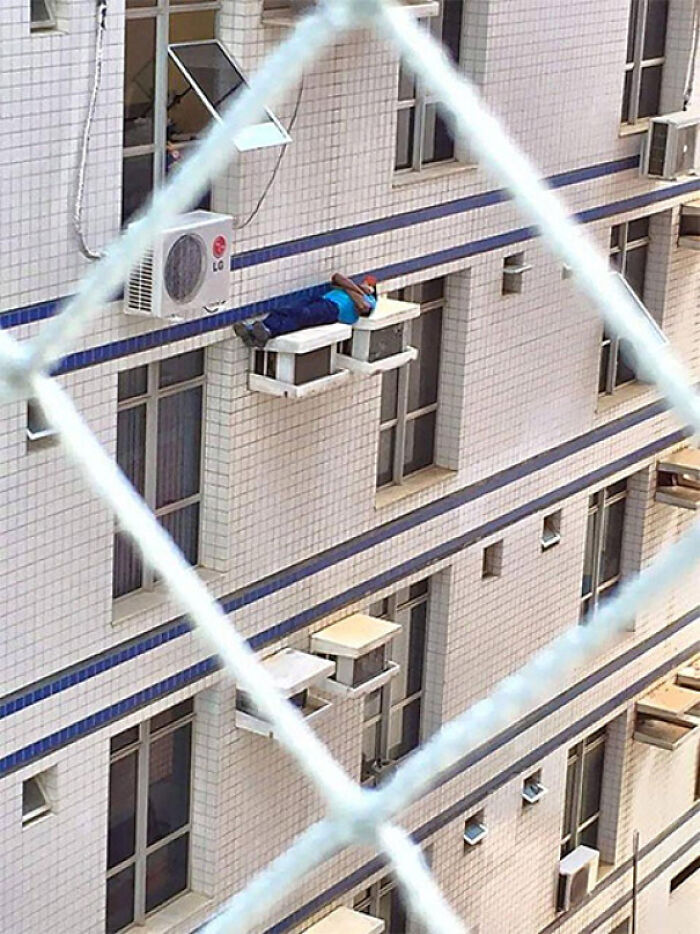 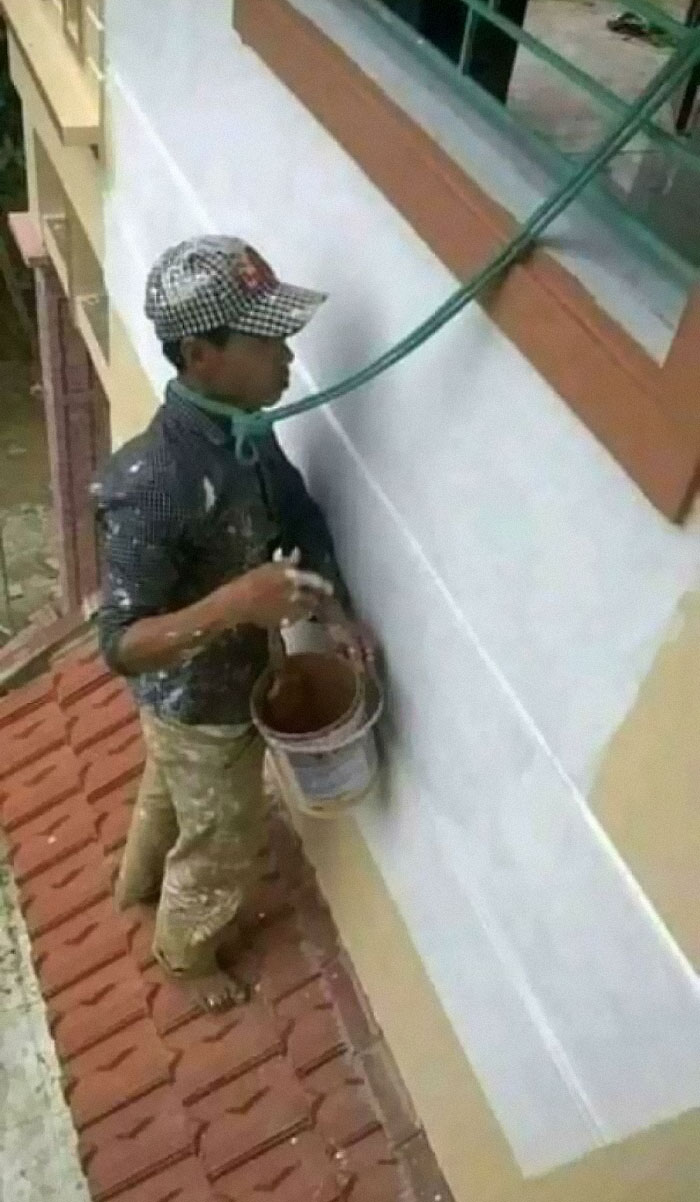 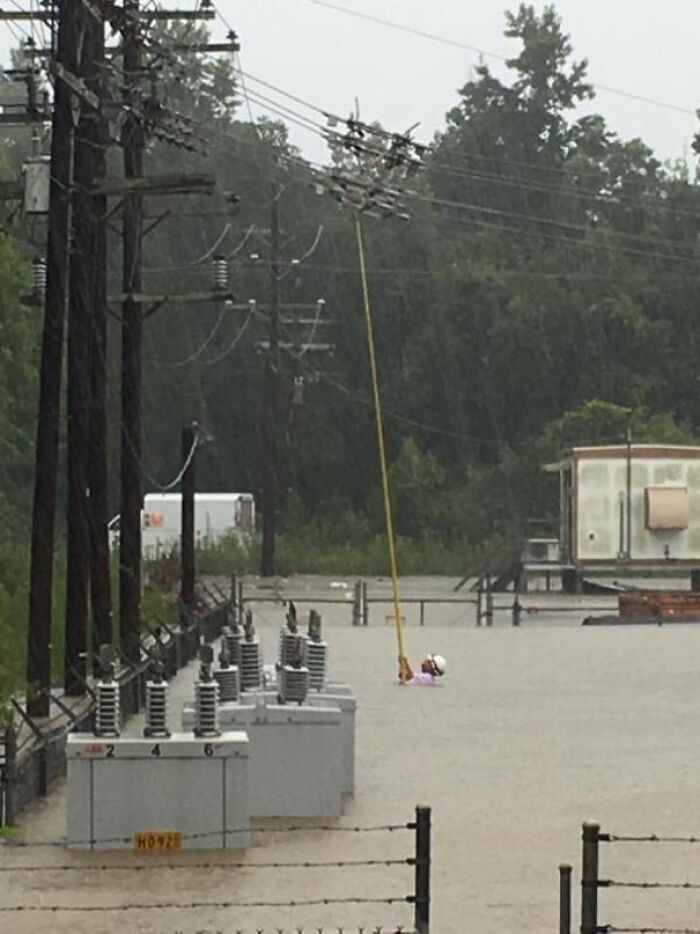 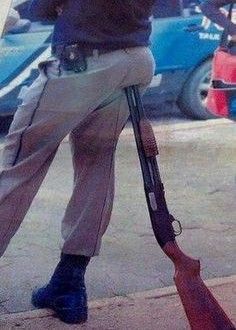 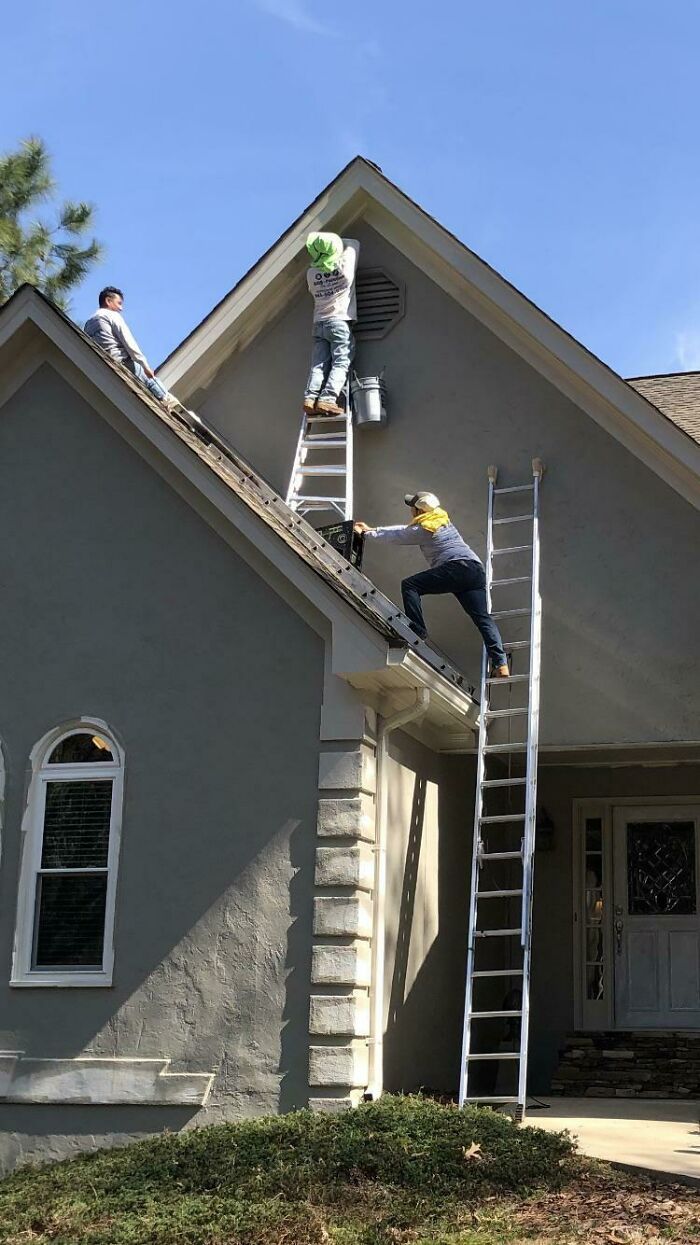 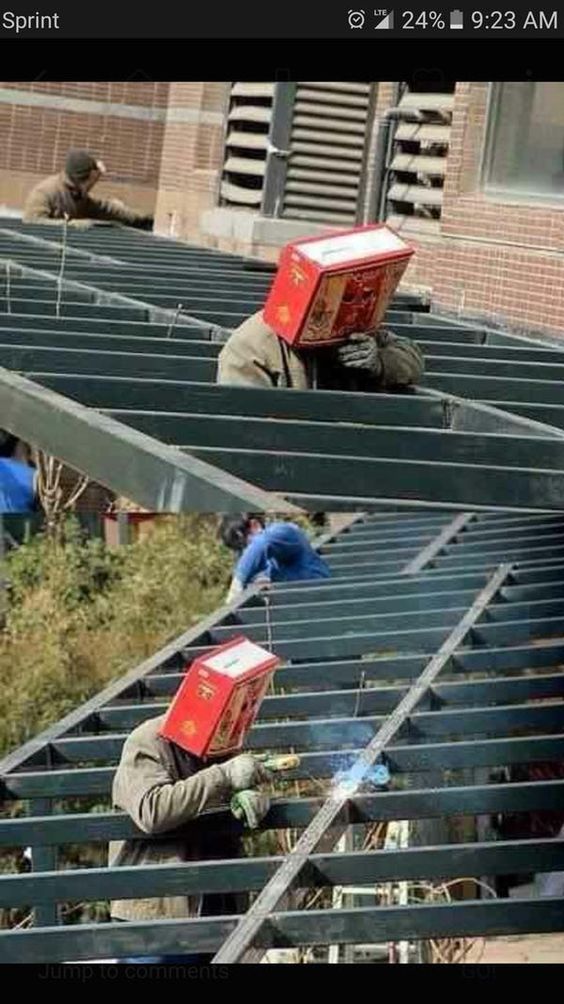 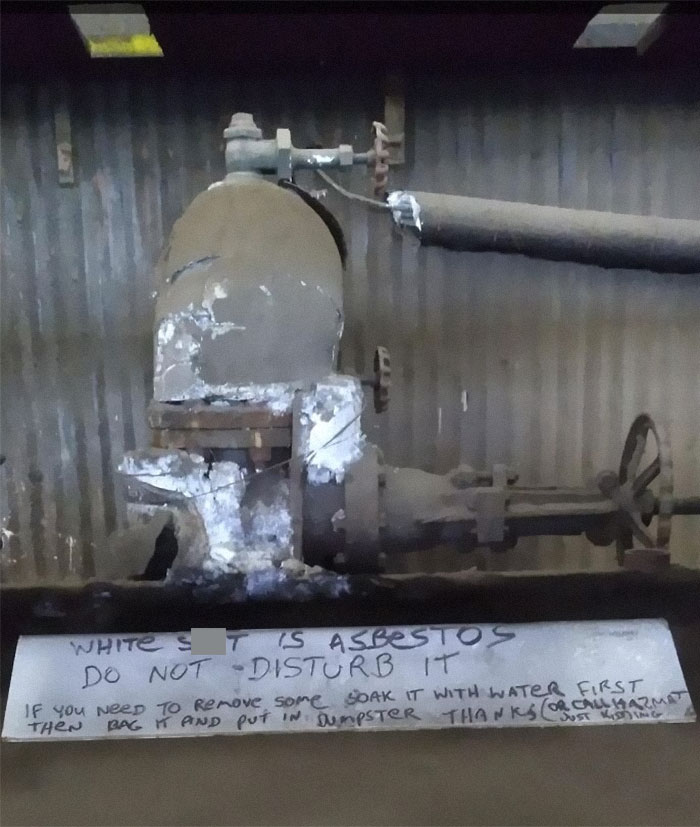 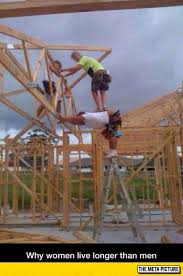 I CAN’T LOOK 🤢🤦‍♂️🤦‍♂️
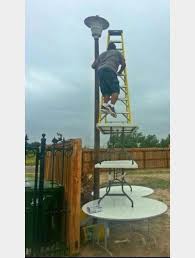 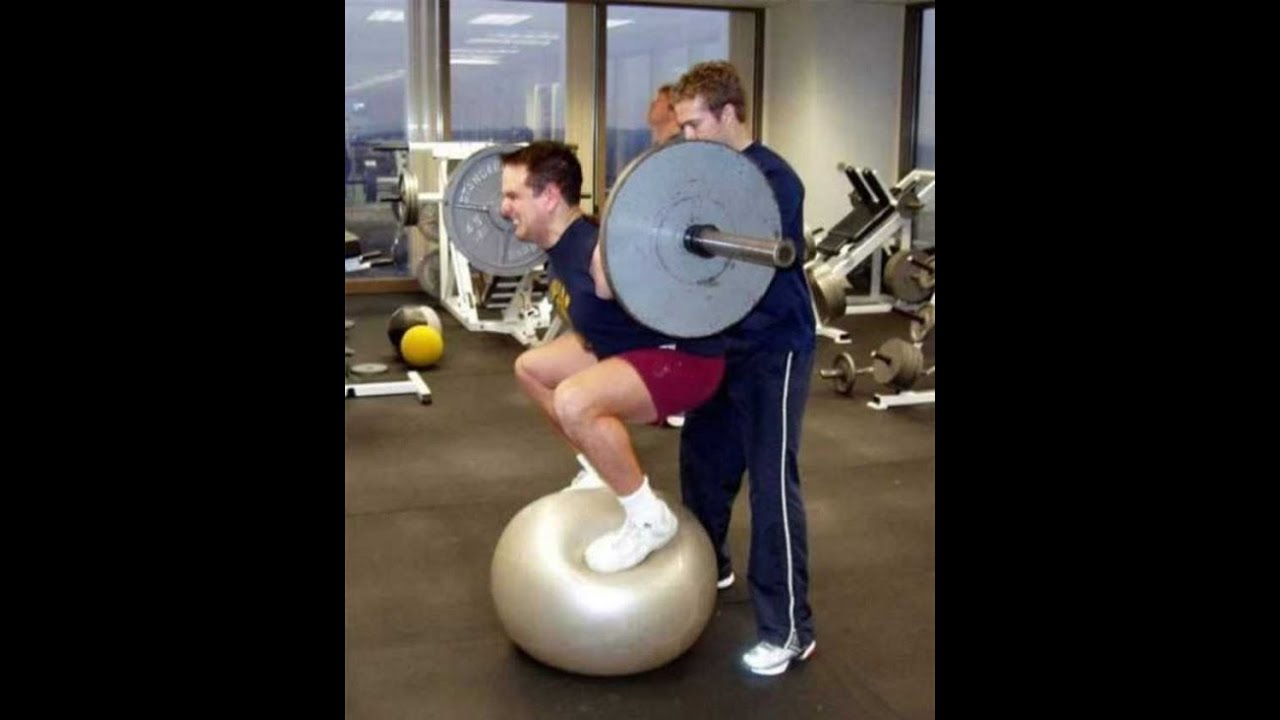 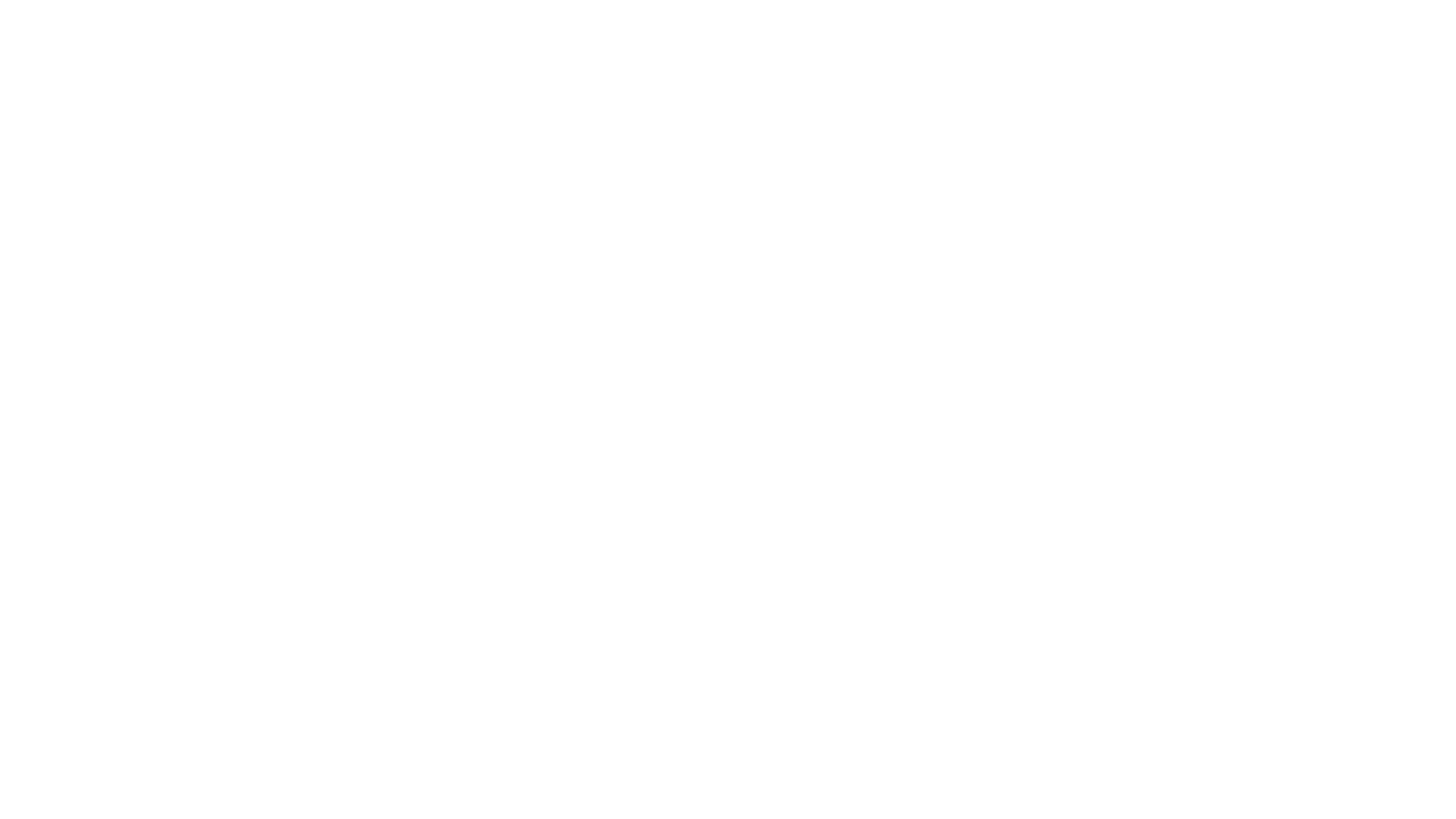 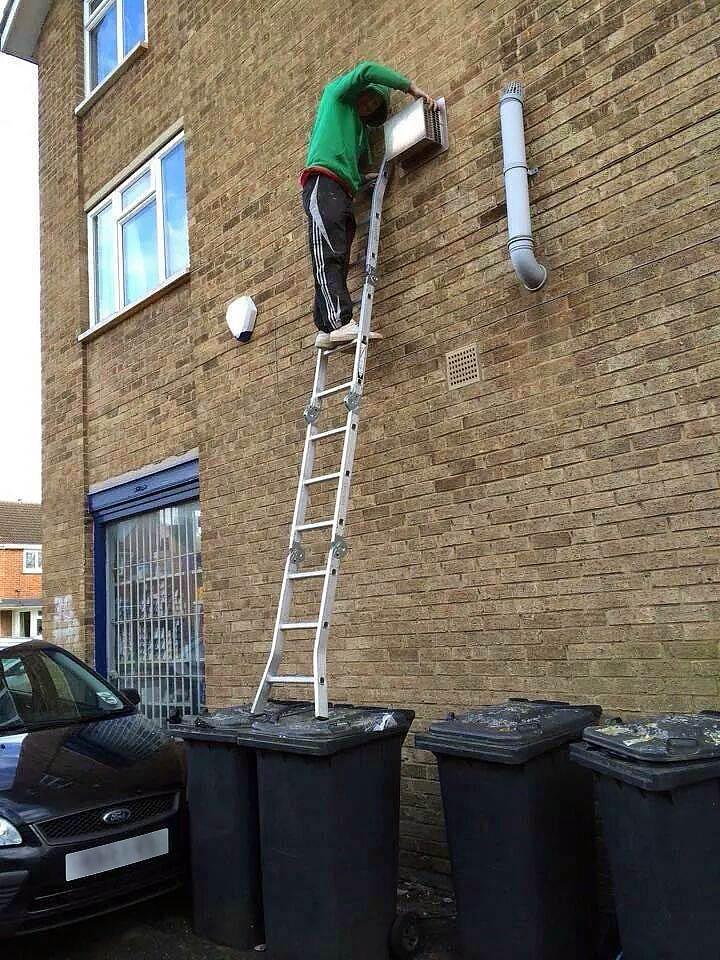 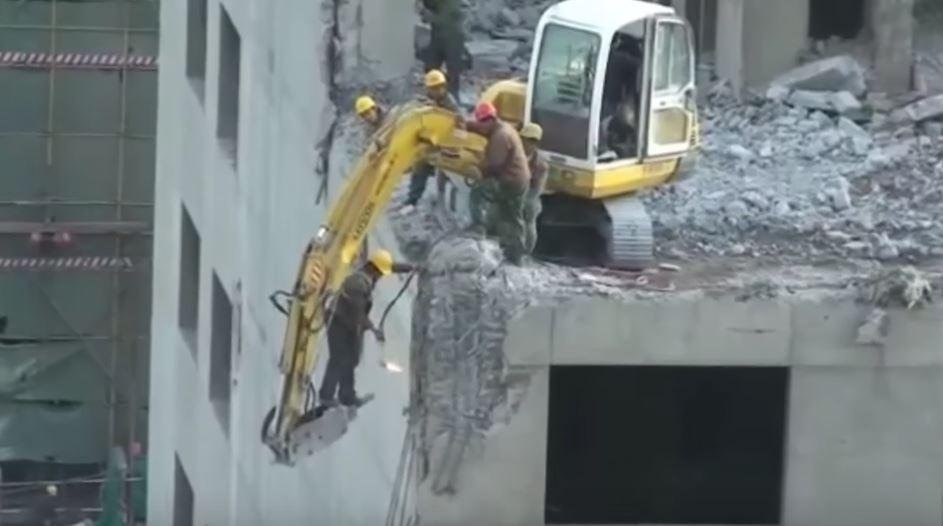 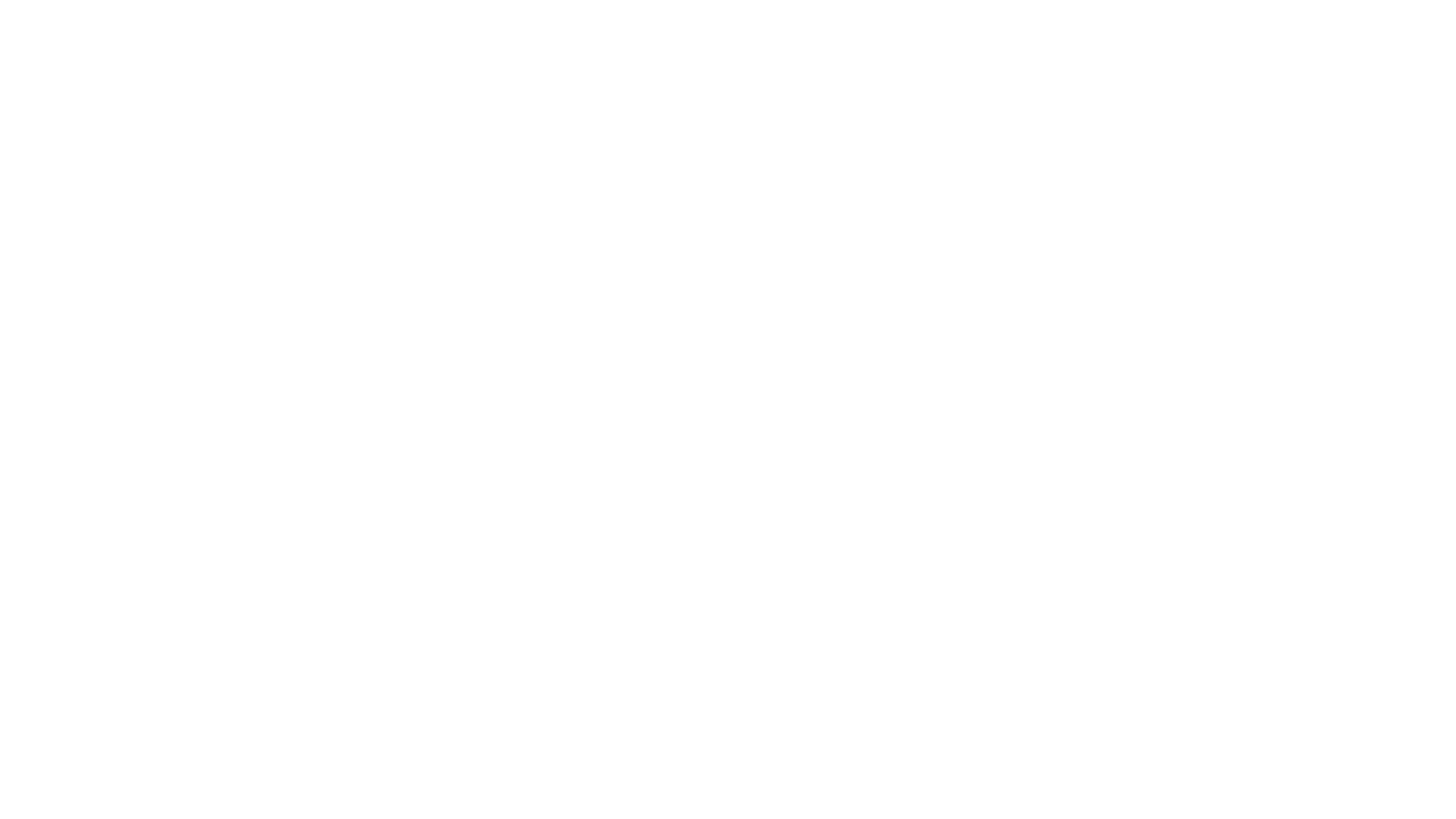 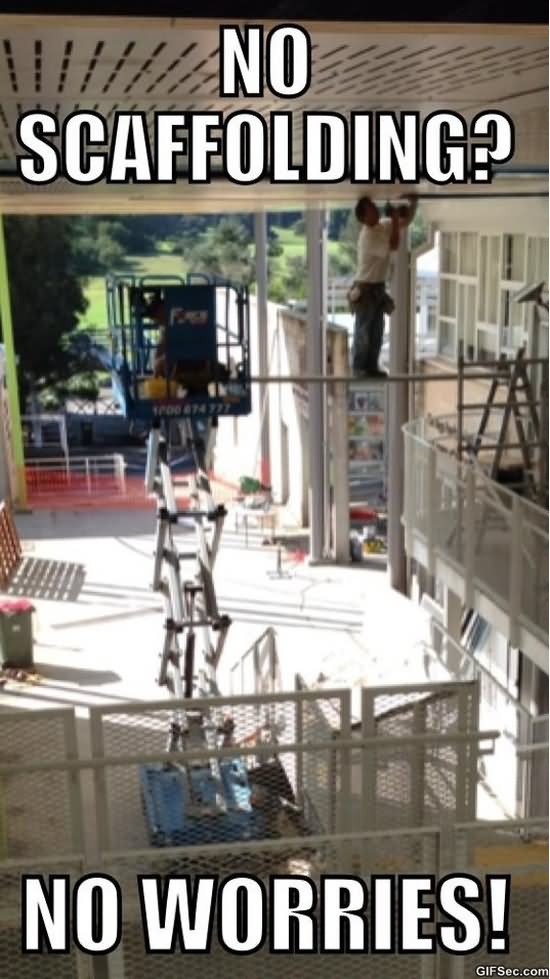 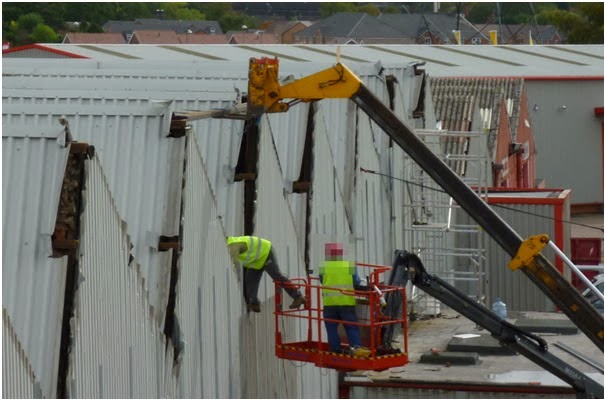 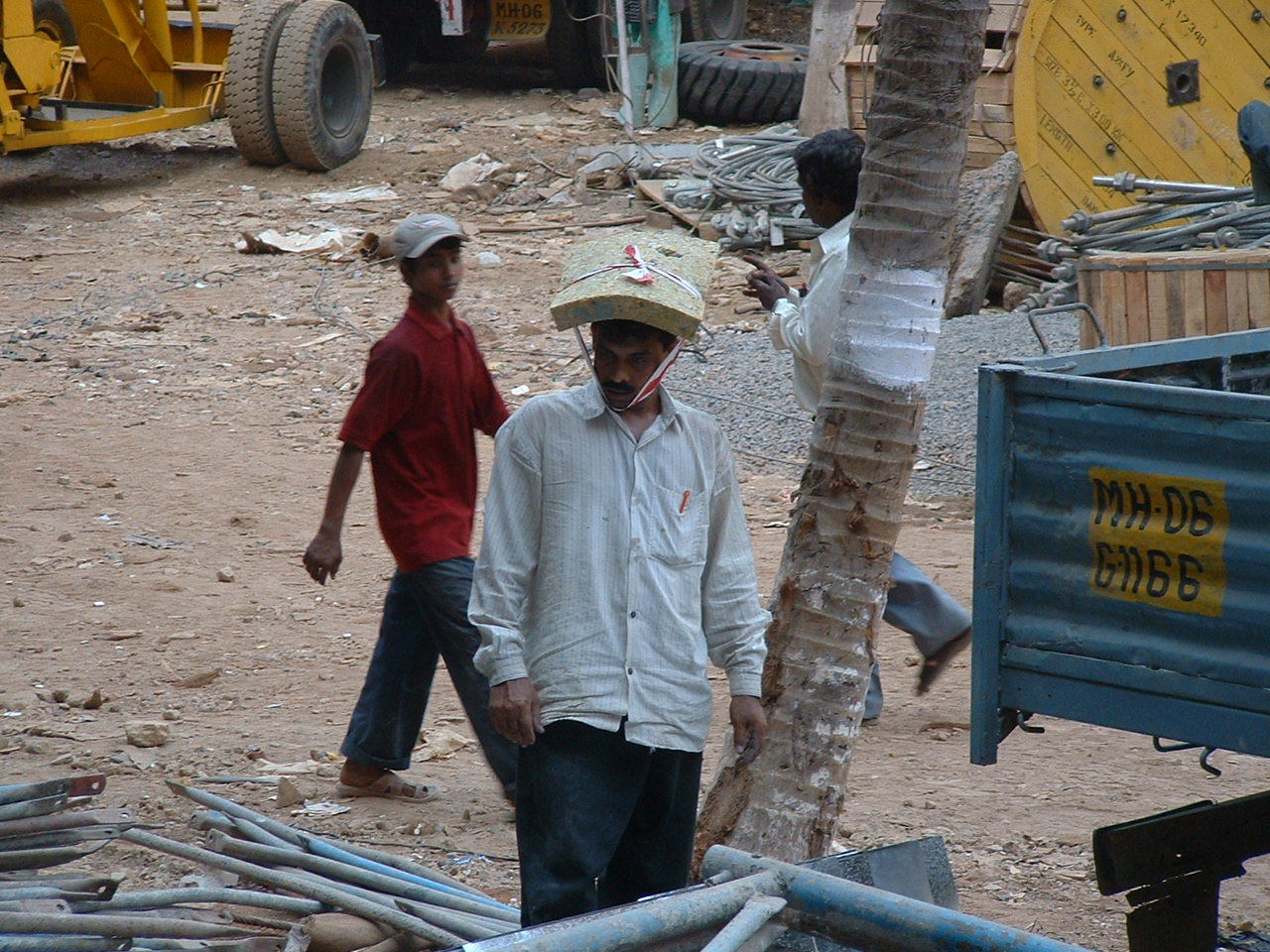 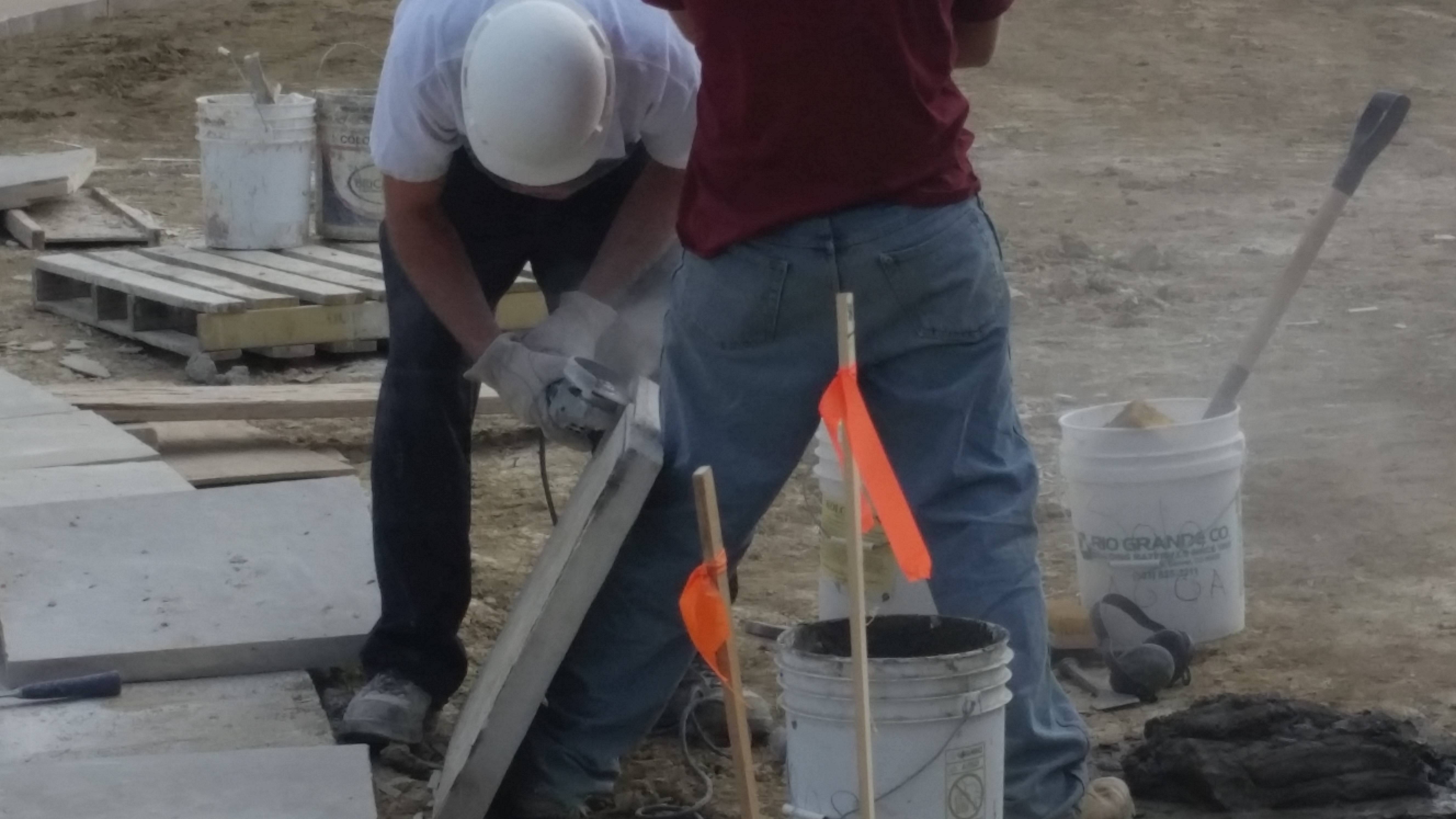